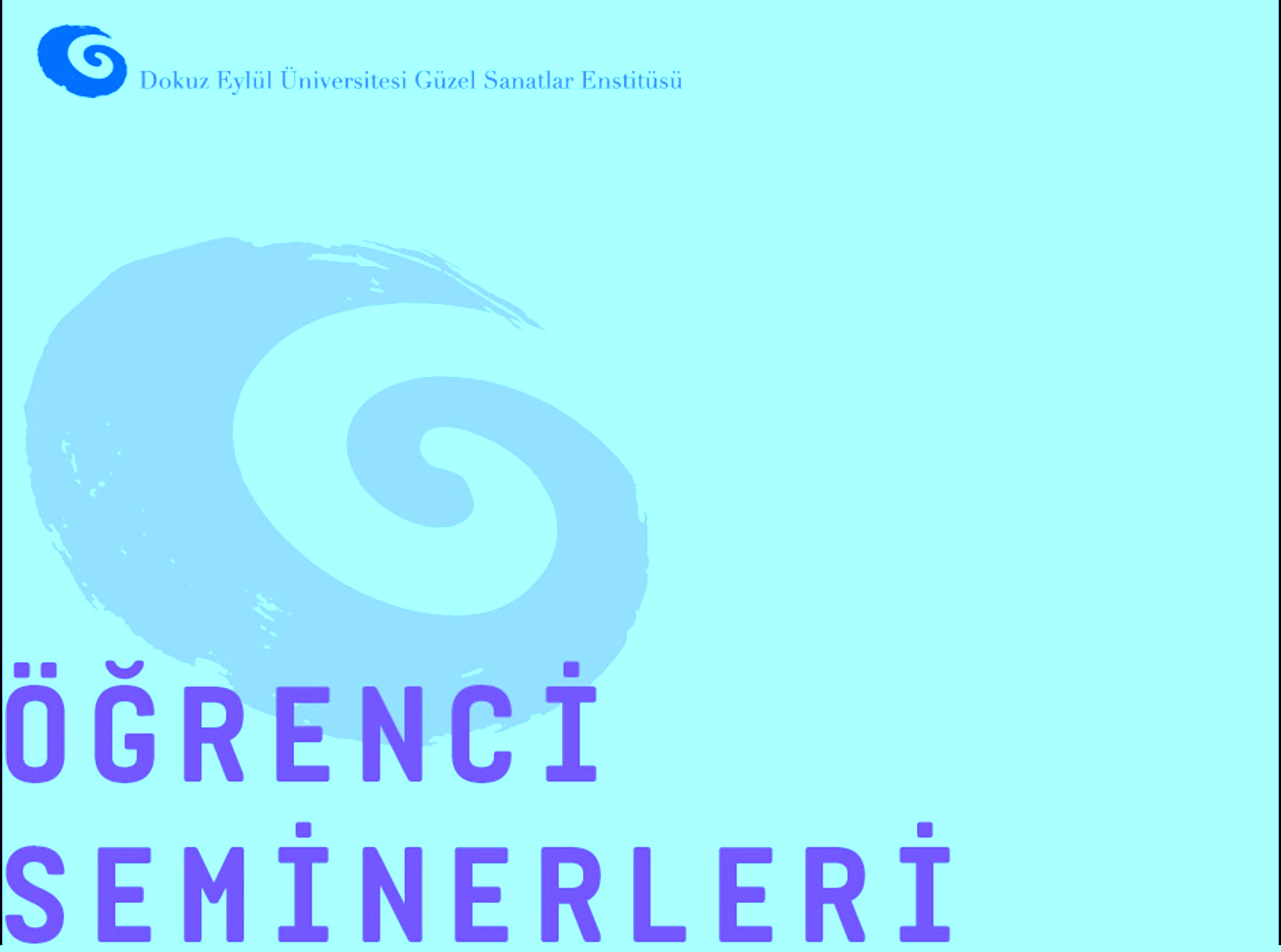 2022–2023 GÜZ YARIYILI
LİSANÜSTÜÖĞRENCİ
SEMİNERLERİSUNUMLARI
MÜZİK BİLİMLERİ ANABİLİM DALI
SUNUMLAR
 
 
Öner Bütev
Roman Müziksel Kimliğinin Oluşumunu Etkileyen Faktörler: Roman Müziği İcrasında ‘Ağlatma’ Üslubu
13 Aralık 2022
G.S.F. Derslik:1
Saat 10:00